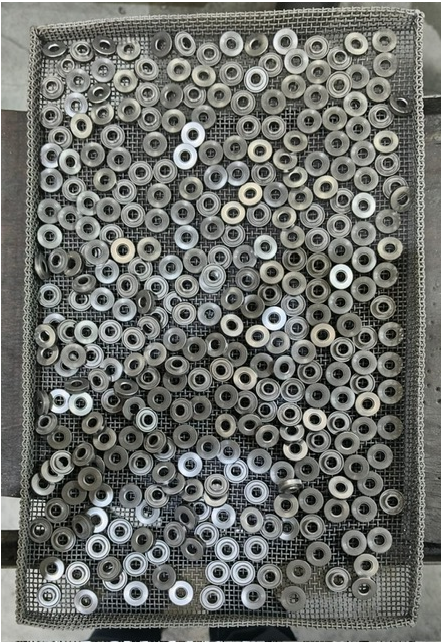 after